Здоров’я та поведінкові орієнтації учнівської молоді
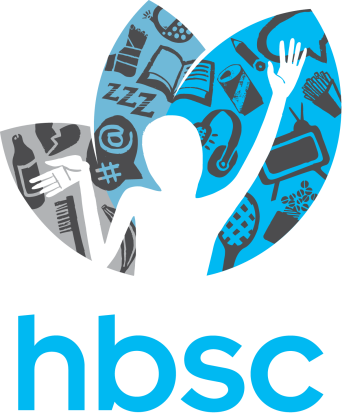 Health Behavior in School-aged Children: 
a cross-national study - 2018
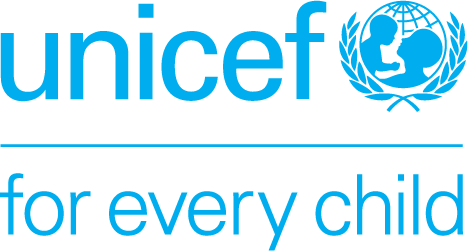 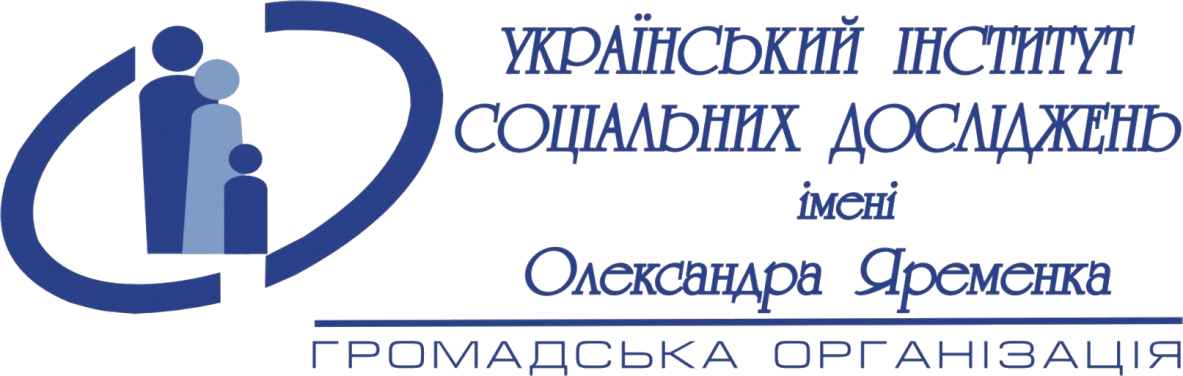 Хвилі опитування в Україні: 2002, 2006, 2010, 2014, 2018, 2022

Партнери дослідницького проекту:
			Міністерство охорони здоров’я України (робоча група)
			Міністерство освіти і науки України
			Міністерство у справах сім’ї, молоді та спорту
			Міністерство соціальної політики України

Регіони опитування: 24 області та м. Київ. 

Національна вибіркова сукупність дає можливість аналізу за віком, статтю, типом поселення, регіоном, типом сім’ї, матеріальним станом тощо 
... АЛЕ – не передбачає аналізу на рівні області та навчального закладу
Метод отримання інформації – самозаповнення формалізованого 
запитальника у навчальних аудиторіях + індивідуальний конверт
Цільові групи дослідження:
10 років
11 років
17 років
14 років
15 років
16 років
12 років
13 років
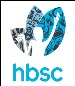 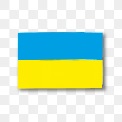 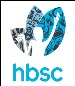 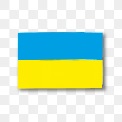 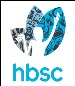 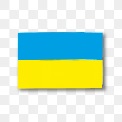 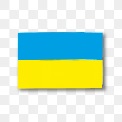 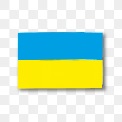 Учні 5-11 класів закладів загальної середньої освіти (ЗЗСО)
Учні 1-2 курсів закладів професійно-технічної освіти (після 9 кл.) (ЗПТО)
Студенти 1-2 курсу  закладів фахової освіти (після 9 кл.) (ЗФПО)
13337 респондентів віком   	   10 - 17 років
    820  класів/груп
    287  навчальних закладів   
    218  населених пунктів
Родинне спілкування
сума відповідей «Щодня» та «Майже щодня»
Батьківська обізнаність
Мій батько знає небагато або нічого не знає… 
Моя мати знає небагато або нічого не знає…
куріння та вживання психоактивних речовин
Х ≈ Д
Х ≈ Д
Х > Д
Досвід статевих стосунків
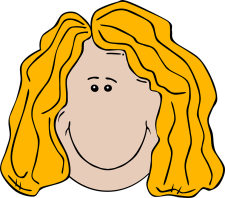 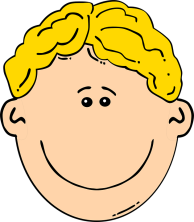 Вік перших статевих стосунків (серед усіх підлітків, віком 15-17 років
Кожен десятий (9,2%) з тих, хто заявив, що має досвід статевих стосунків визнав віком сексуального дебюту 12 років і молодше - 12,1% юнаків та 3,5% дівчат.
Кожен сьомий респондент (14,7%) з тих, хто заявив, що має досвід статевих стосунків зізнався, що вік їх першого статевого партнера був 19 років або старше.

7,2% молодих людей не знали вік свого першого партнера.
ВикористАННЯ презервативА
Частка молодих людей, які використовували презерватив під час останнього сексуального контакту, за статтю, % у динаміці
Рівень поінформованості про шляхи запобігання ВІЛ-інфікуванню
Правильно визначають шляхи запобігання інфікуванню ВІЛ*
                17% (2018), 24% (2014), 17% (2010), 15% (2006)
*Показник рівня знань серед  учнів 8-11 класів ЗЗСО, студентів 1, 2 курсів ЗПТО та ЗФПО
Серед усіх респондентів (віком 10-17 років), цей показник - 12,1% (2018)
ДИНАМІКА БУЛІНГУ
Українські підлітки у порівнянні з підлітками  окремих європейських країн
 (за даними 2014 р.)
[Speaker Notes: Динамика буллинга среди учащихся, 2006 - 2018 гг. 
За последние 12 лет наблюдается положительная динамика относительно буллинга в учебных заведениях. Если в 2006 г. больше половины (57%) учащихся принимали участие в травле, оскорблениях и издевательствах над другими, то в 2018 г. – около трети (35%). 

Гендерный аспект буллинга невозможно игнорировать. Среди мальчиков не обижали других только 60,0%, тогда как среди девочек – 70,1%, т.е. среди девочек на 10,1% больше тех, кто не был обидчиком.  Похожая картина наблюдается во всех волнах исследования и среди всех возрастных групп.  


К сожалению, снова начало расти число жертв буллинга – в 2014 г. Их число составило 36%, а в 2018 – 38%.]
Участь в булінгу
Кібербулінг
Упродовж останніх кількох місяців 
як часто ти брав(ла) участь в ображаннях/ принижуваннях/знущаннях он-лайн? 
 (% серед усіх опитаних)
Упродовж останніх кількох місяців 
як часто тебе ображали/ принижували/знущалися над тобой он-лайн?  
(% серед усіх опитаних)
3,9% - брали участь в образах,  знущаннях, приниженнях  інших онлайн щотижнево або частіше
Фізична активність
Щоденні заняття фізичними вправами зменшується з віком:
серед хлопців у 1,5 рази
серед дівчат у 2,1 рази
Пасивне проведення часу
Перегляд телепередач від трьох до семи годин
Користування електронними гаджетами від трьох до семи годин
Залежність від використання соціальних мереж
Кожен 8 респондент є залежним від використання соціальних мереж 
(для вимірювання рівня залежності від соціальних мереж було використано шкалу залежності від Інтернет-ігор Дж. Лемменса, яка розраховується на основ відповідей на 9 запитань) .
Психічне благополуччя
Відчуття такого щоденного смутку або безнадійності  впродовж двох тижнів поспіль або більше, коли підлітки  переставали займатися звичними справами, % за останні 12 місяців
Кожен шостий опитаний (18,3%) повідомив, що зазвичай лягає спати опівночі чи пізніші в дні, коли завтра потрібно йти до навчального закладу.
У вихідні та канікулярні дні про пізнє завершення вихідного дня повідомила майже половина опитаних підлітків (48,3%).
Громадська активність
Основна мова спілкування підлітків у різних середовищах
Громадська активність (2)
Обізнаність про існування та дільність дитячих та молодіжних ГО в населеному пункті
Залученість до участі у молодіжних гуртках (скаути, комп'ютерний клуб, шаховий клуб тощо)
19,9% готові особисто долучатися до громадських ініціатив у житті своєї громади
14,9% готові розділити ініціативу з іншими
Гендерні стереотипи
Третина хлопців (30,9%) та 17% дівчат згодні, що до закладів вищої освіти необхідно вступати більшою мірою синам, ніж дочкам.

44% хлопців та 30,5% дівчат вважають, що дівчата повинні більше цікавитися тим, як стати гарною жінкою та матір’ю, ніж бажати професійної чи ділової кар’єри.

40,7% хлопців та 26,6% дівчат вважають, що в прийнятті сімейних рішень у батька  має бути більше влади, ніж у матері.
*Індекс був розрахований для п’яти тверджень
Залучення підлітків до праці
ЧАСТКА ПІДЛІТКІВ, ЯКІ МАЛИ ДОСВІД ВИКОНАННЯ  БУДЬ-ЯКОЇ РОБОТИ ЗА ВИНАГОРОДУ, ПРИБУТОК ЧИ БЕЗОПЛАТНО ЗАРАДИ ДОХОДУ ОСОБИСТОГО ТА РОДИНИ
Залежно від віку та статі, %
Залежно від типу закладу освіти, %
Додаткову інформацію можна отримати  

Український інститут соціальних досліджень імені Олександра Яременка 
Тетяна Бондар
директор
Тел. +38 044 501-50-75 
info@uisr.org.ua; www.uisr.org.ua

    Представництво ЮНІСЕФ в Україні
Ніна Сорокопуд 
Керівник інформаційного відділу ЮНІСЕФ Україна 
 Тел. +38-044-254-2450
nsorokopud@unicef.org; www.unicef.org.ua